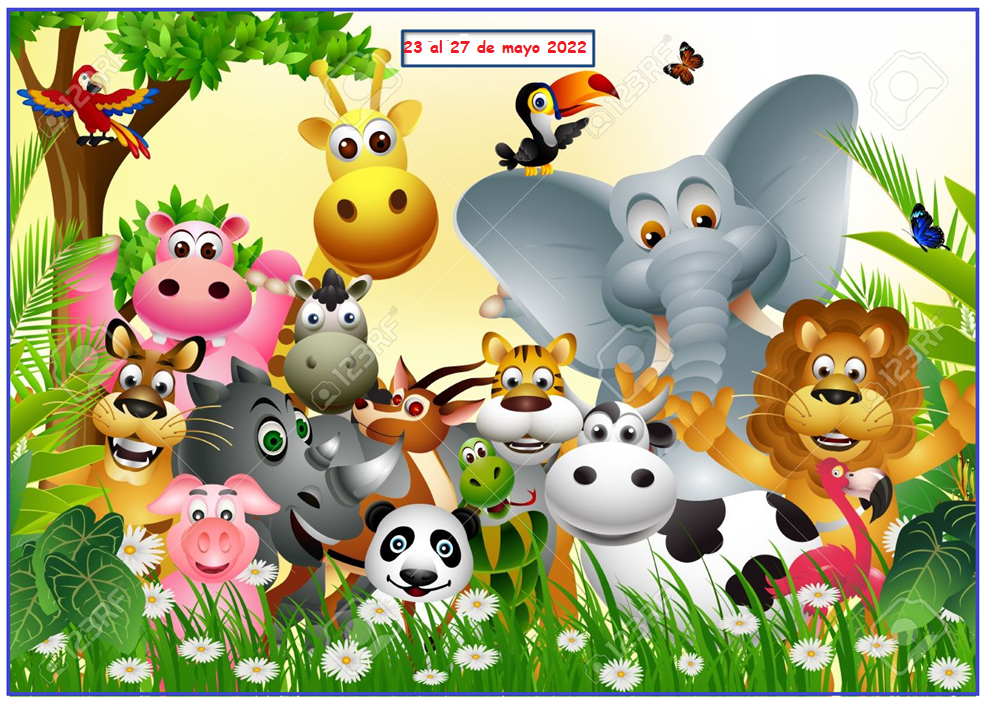 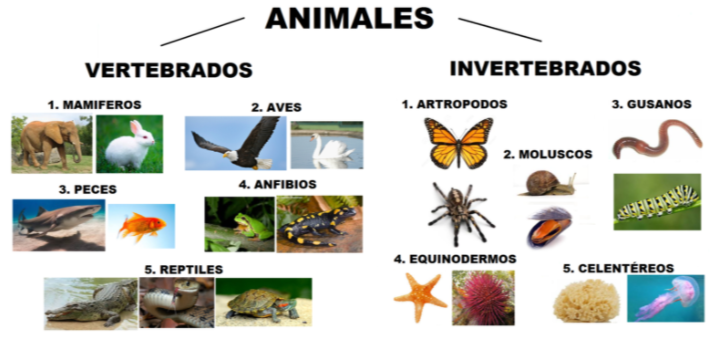 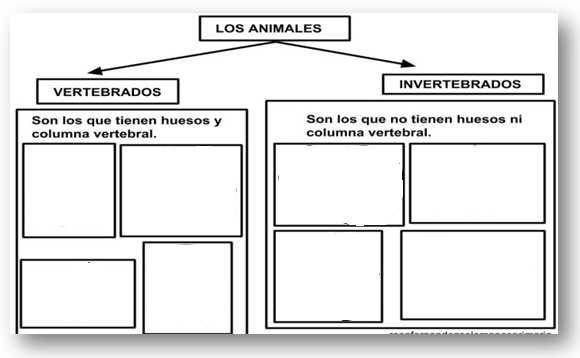 INVERTEBRADOS
VERTEBRADOS
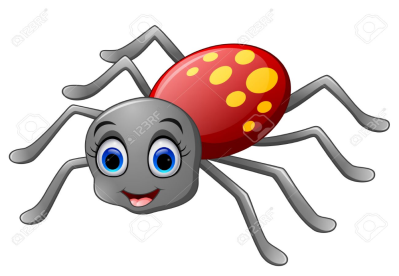 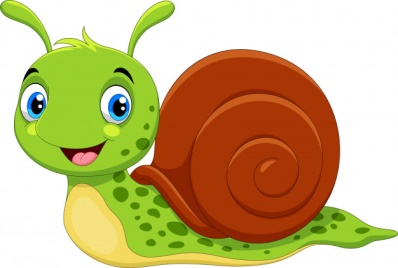 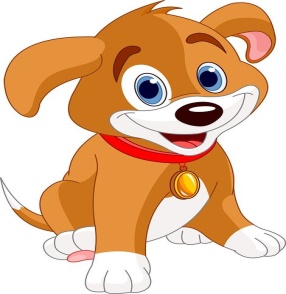 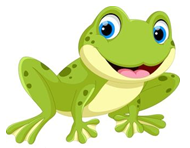 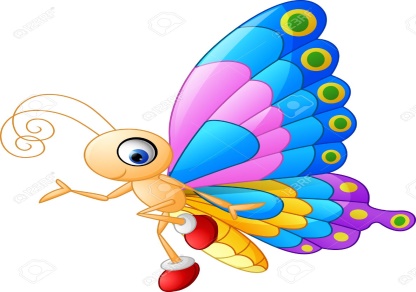 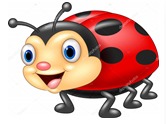 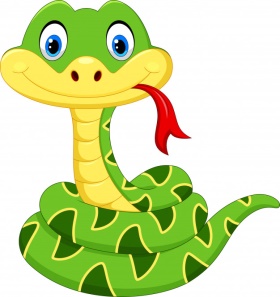 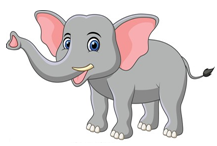 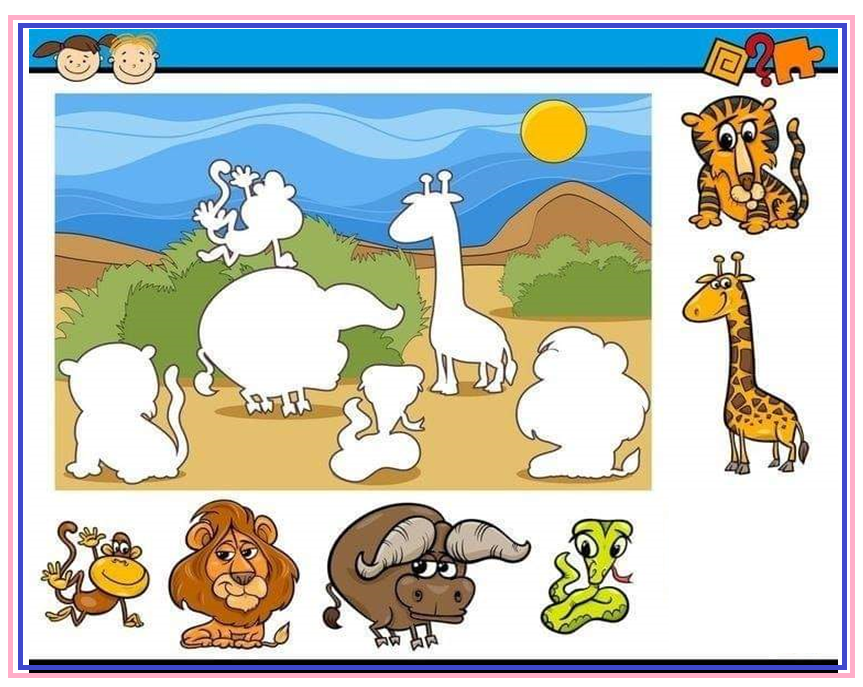 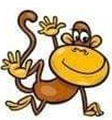 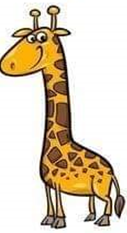 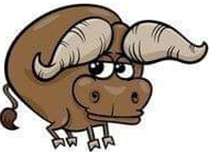 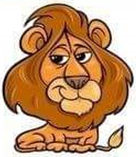 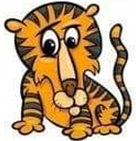 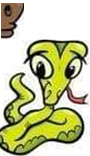 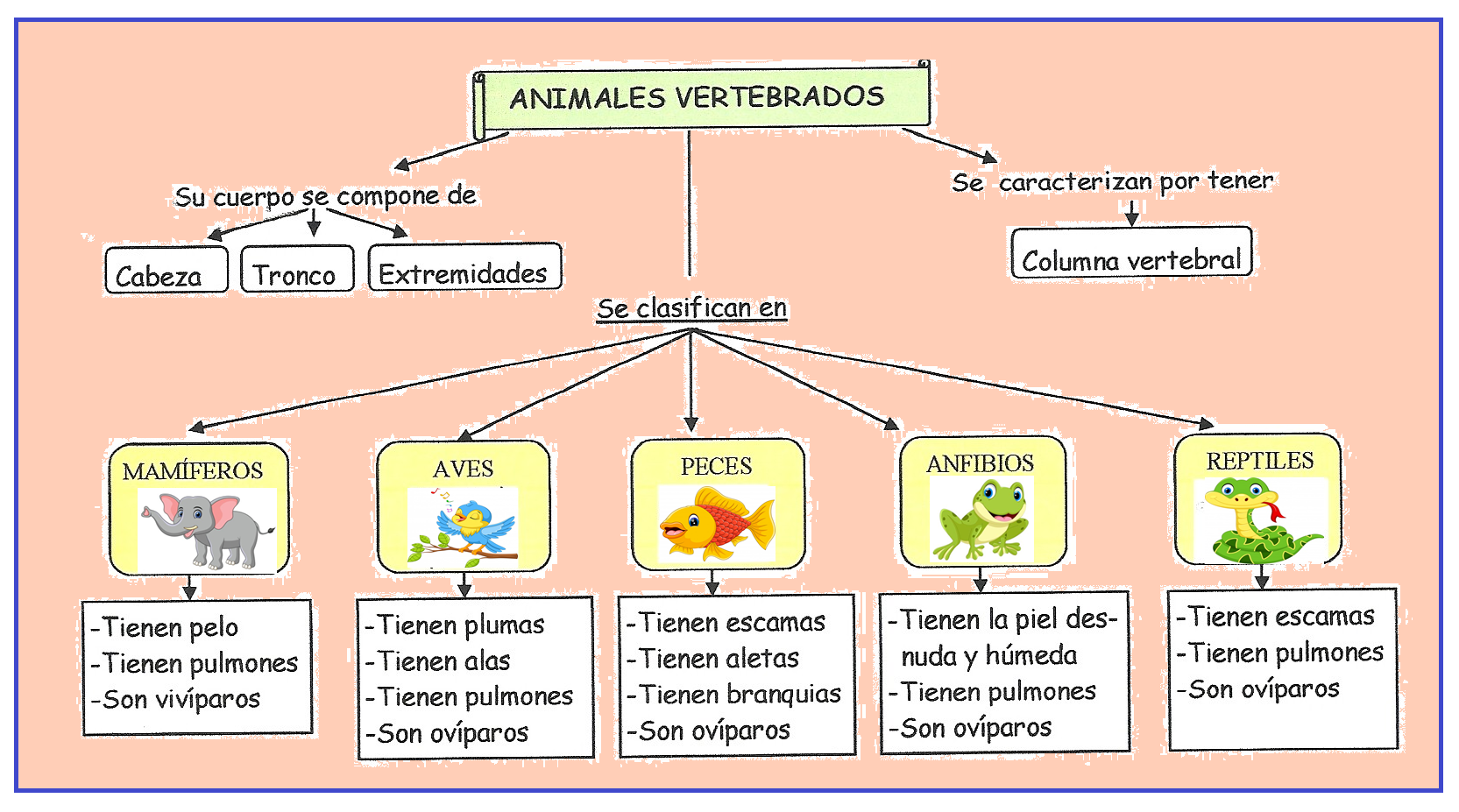 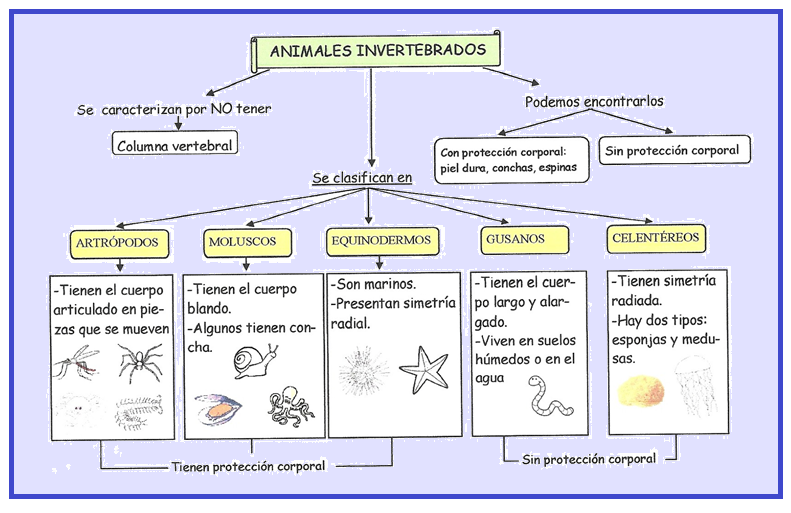 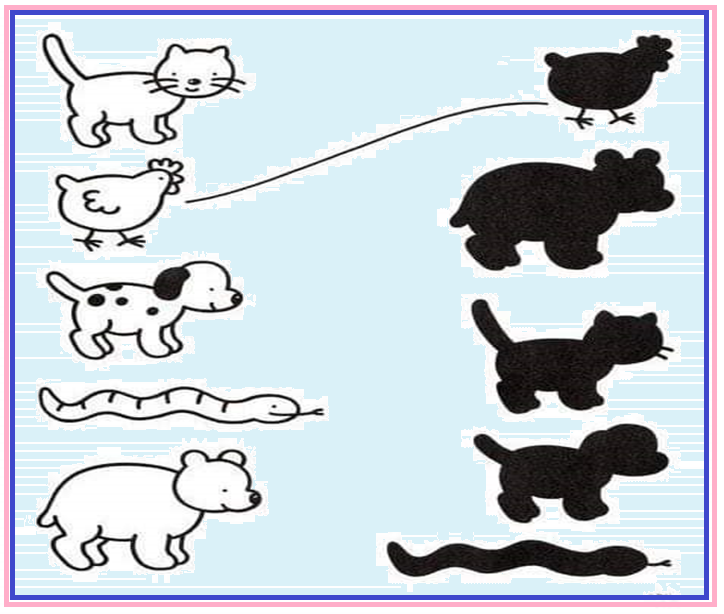 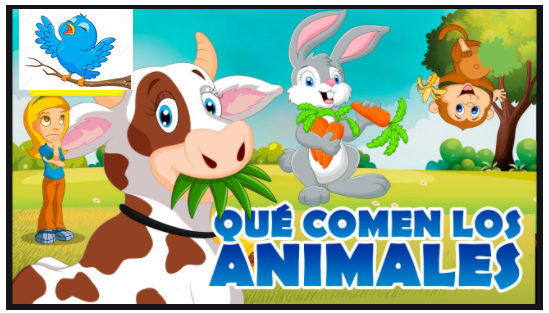 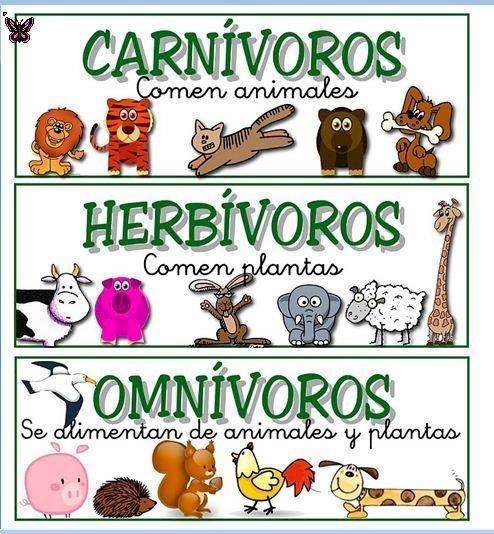 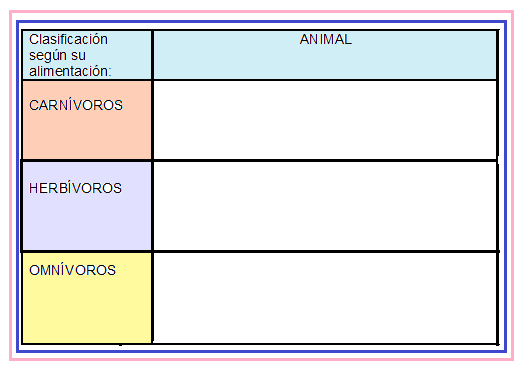 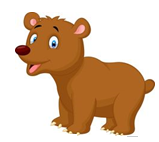 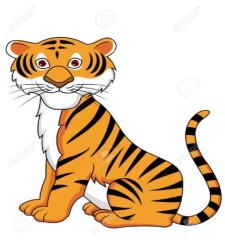 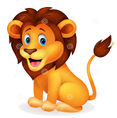 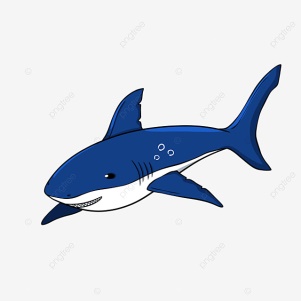 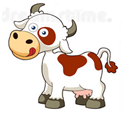 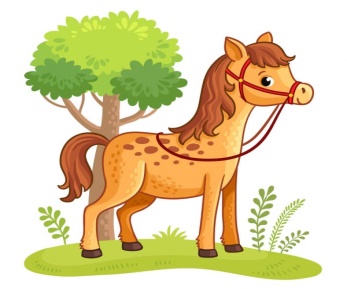 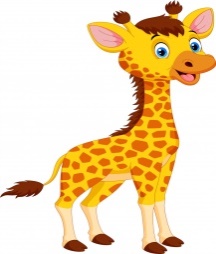 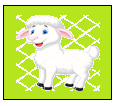 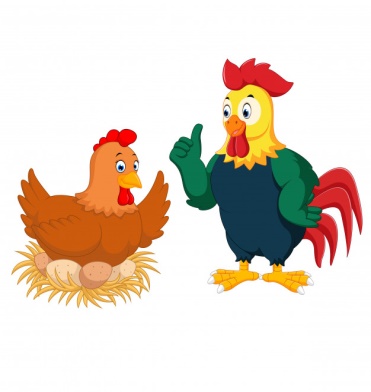 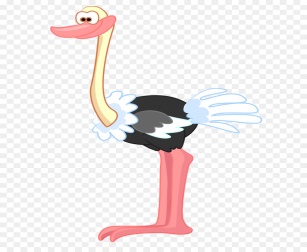 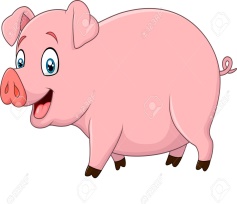 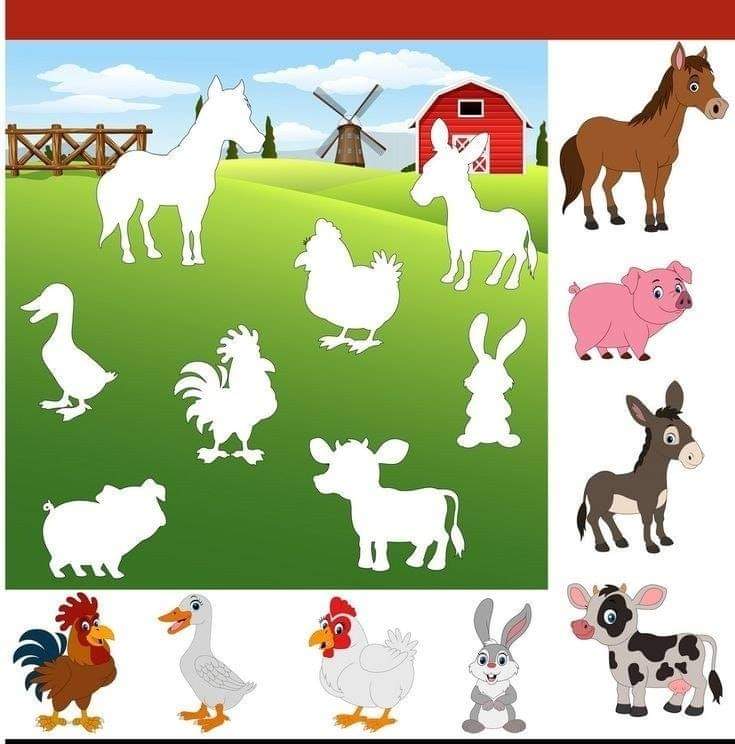 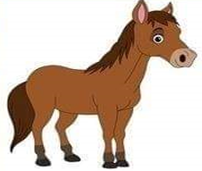 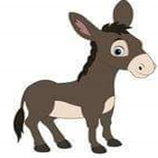 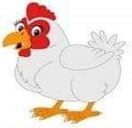 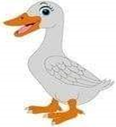 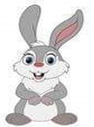 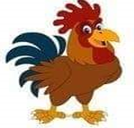 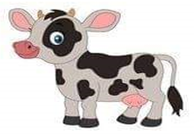 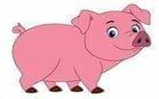 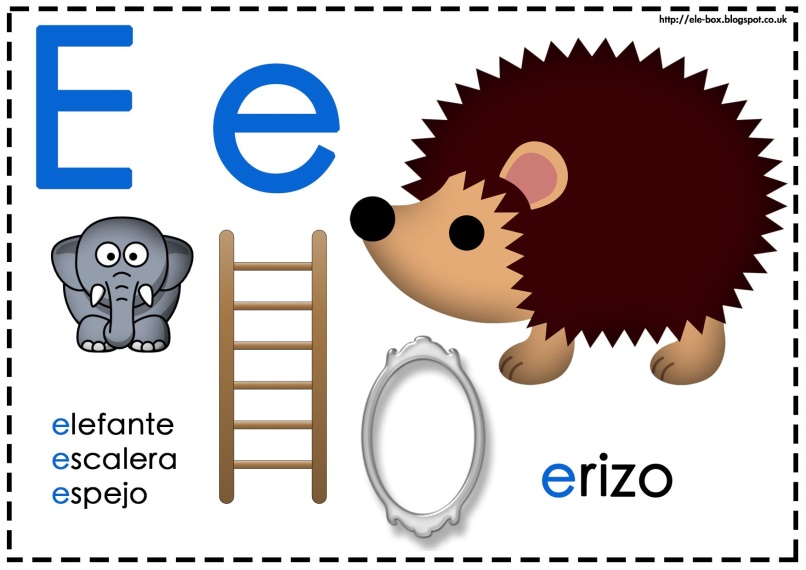 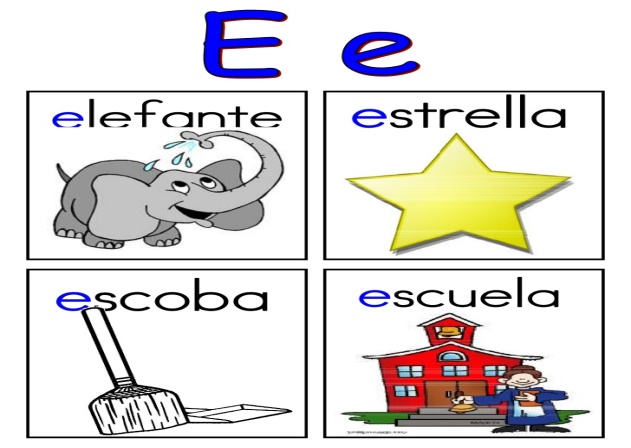 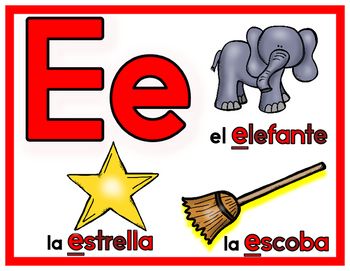 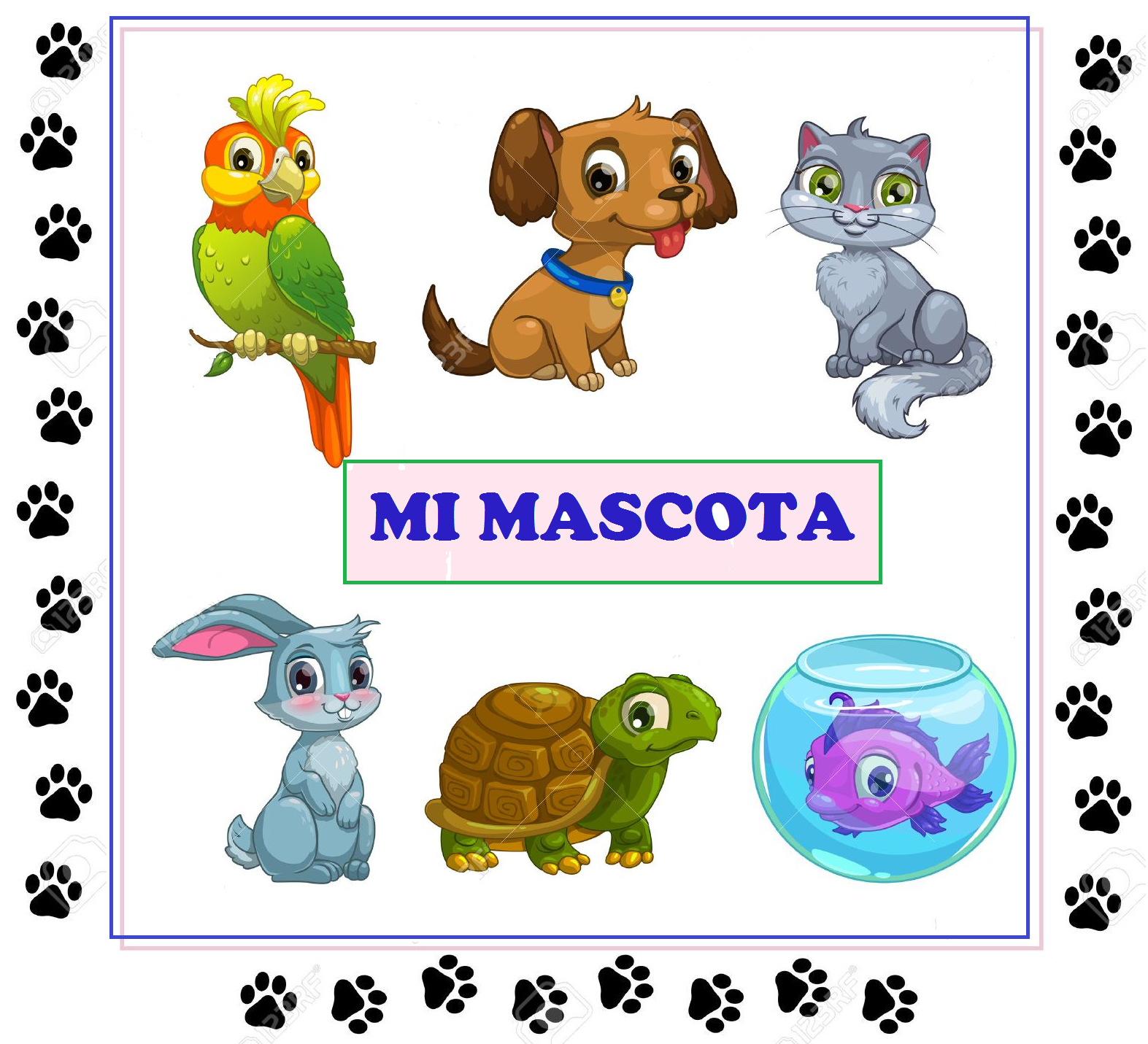 Las mascotas necesitan una casita para vivir.
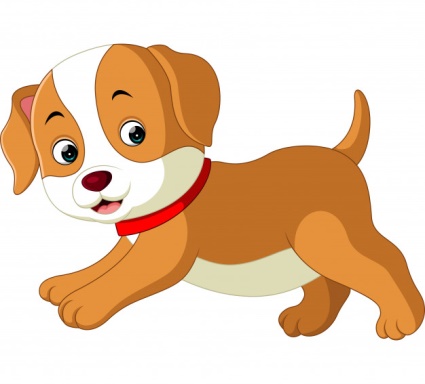 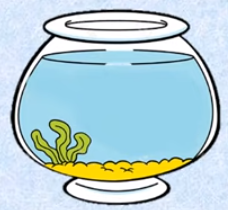 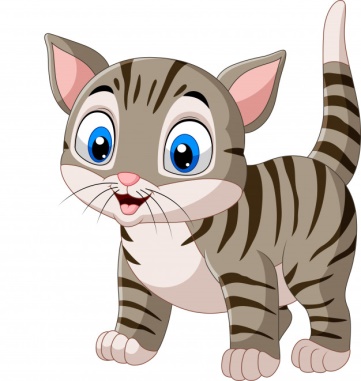 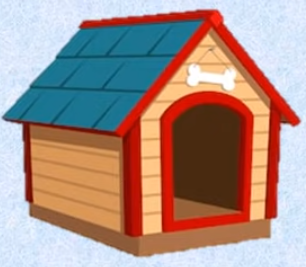 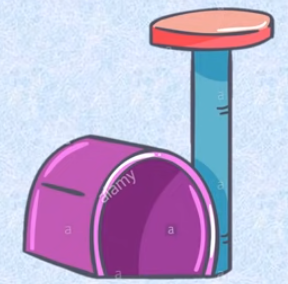 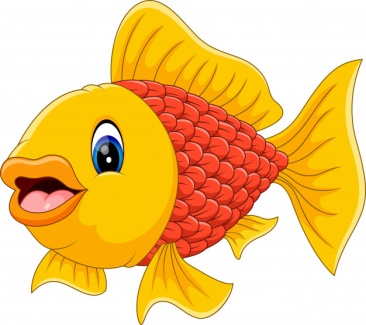 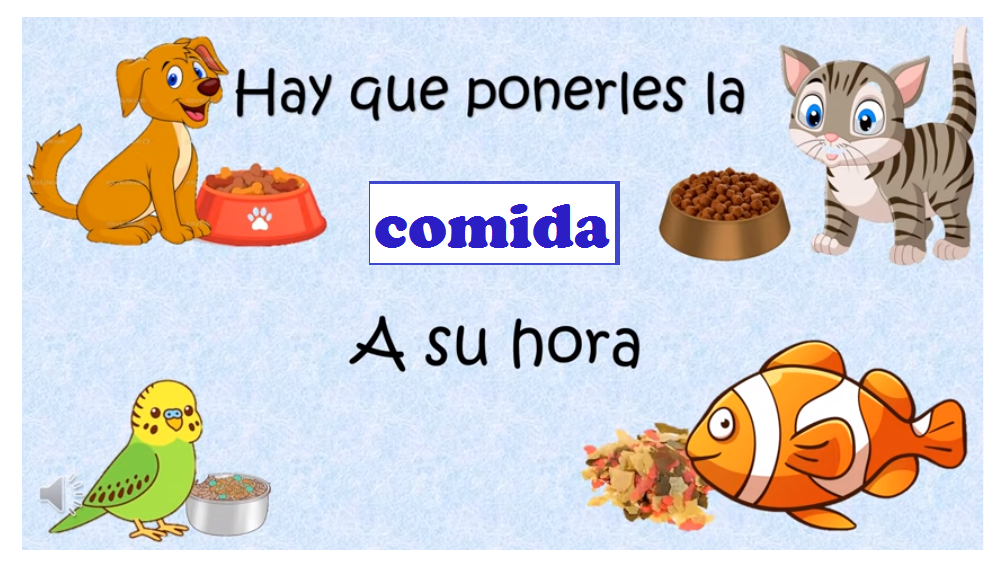 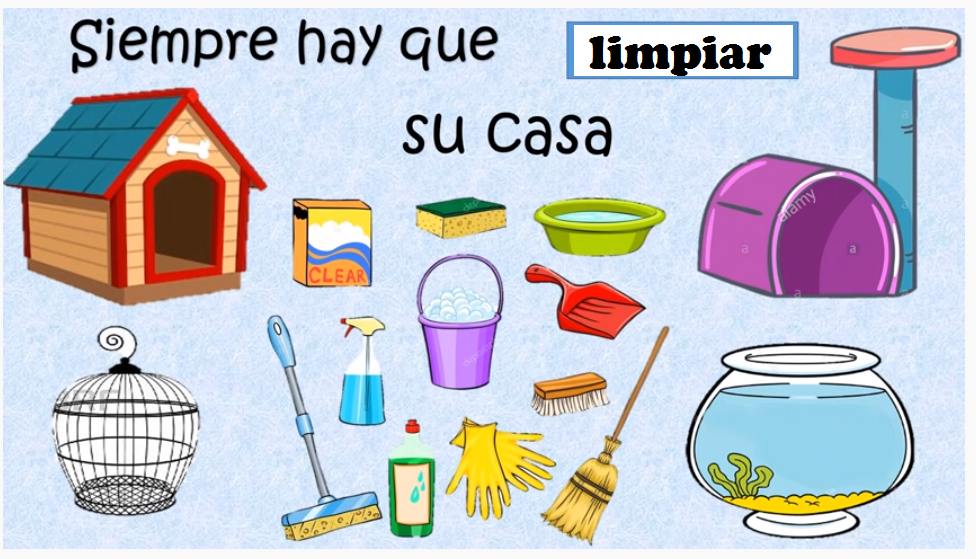 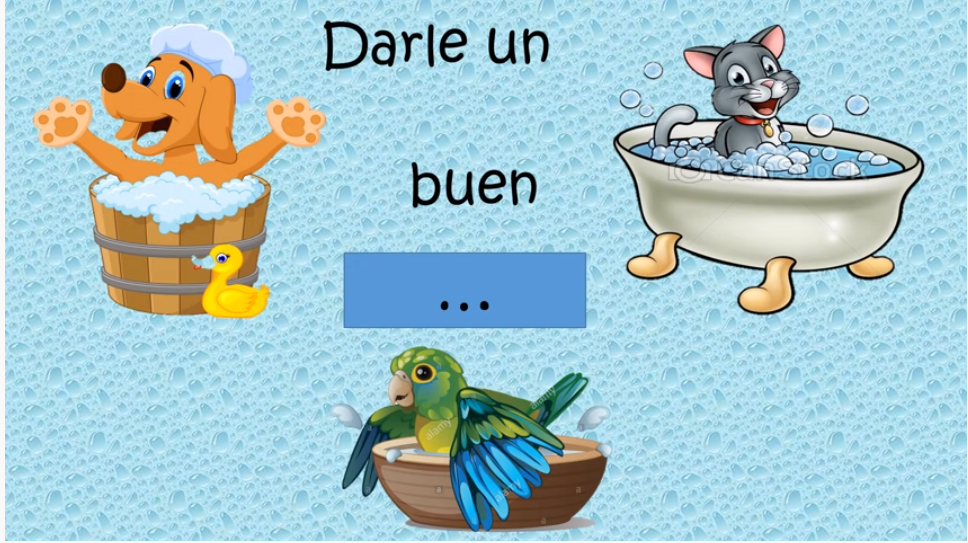 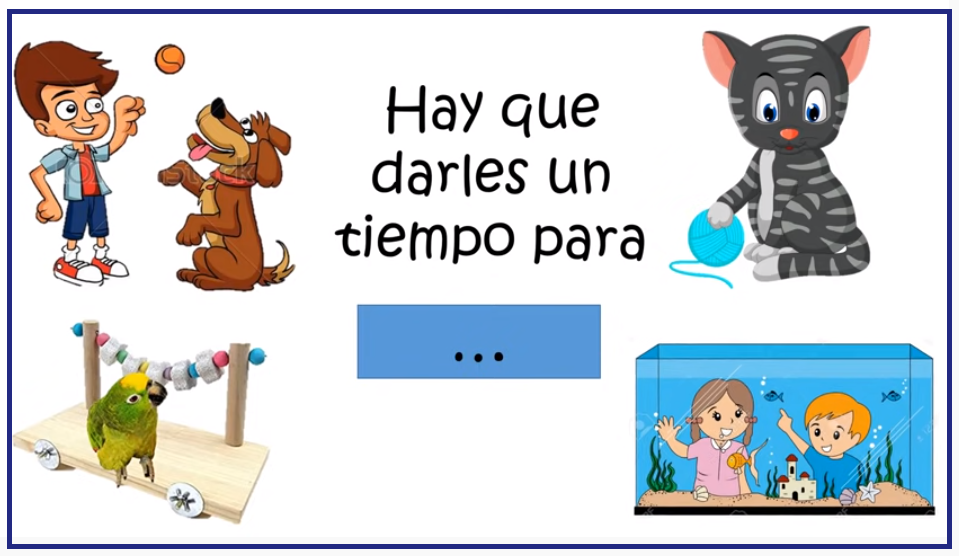 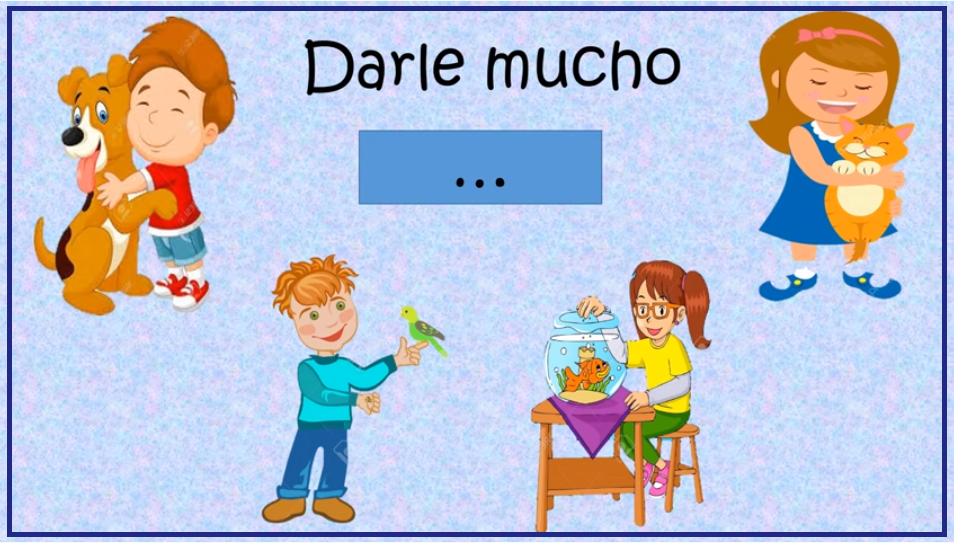 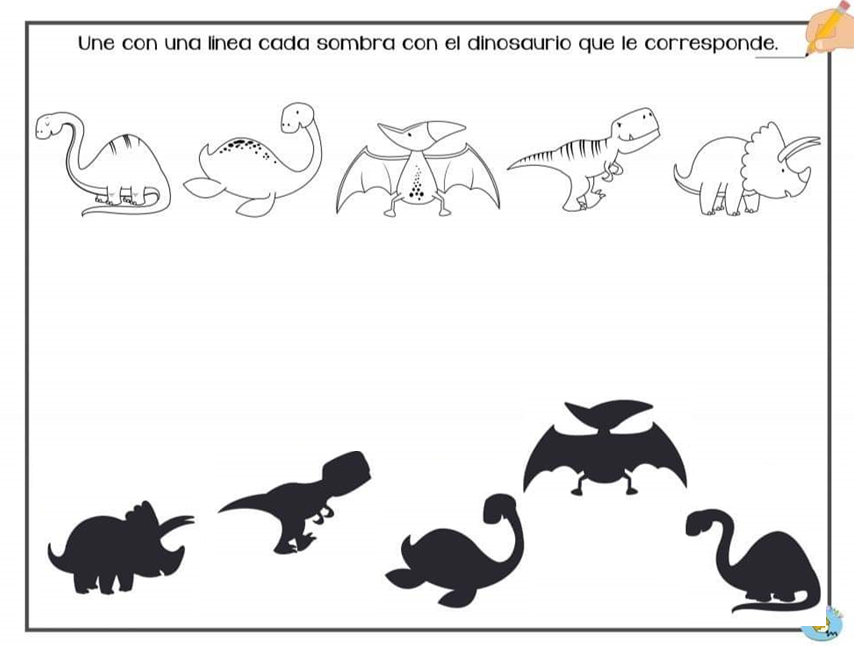 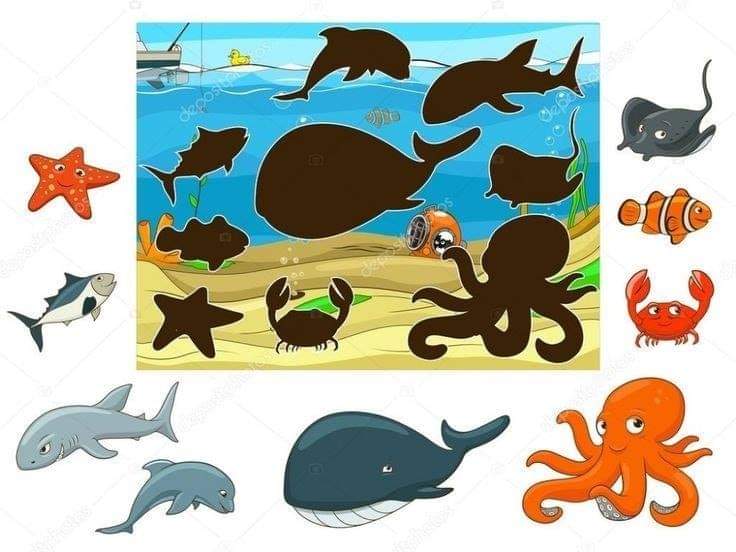 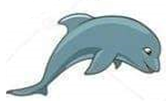 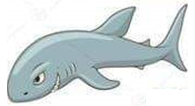 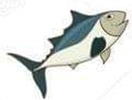 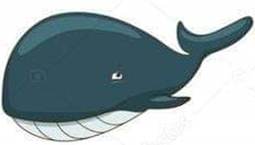 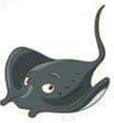 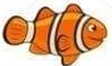 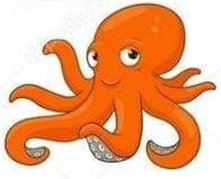 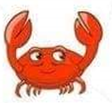 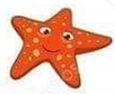 DINOSAURIO  EN  PLASTILINA
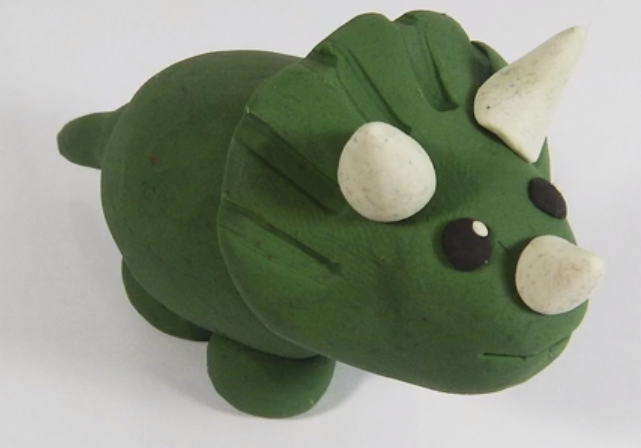 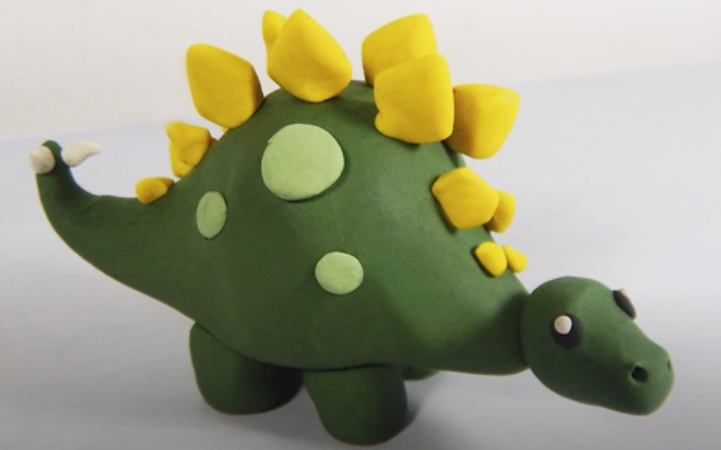 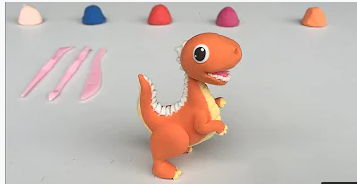 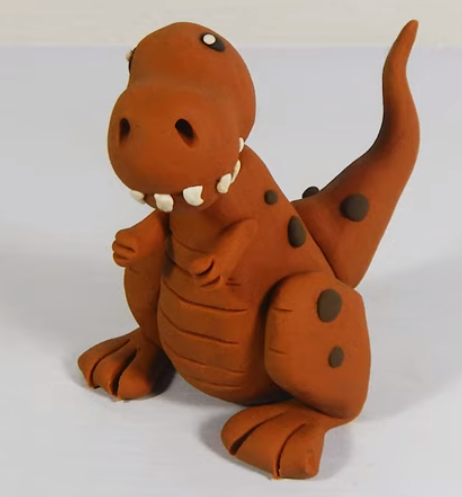 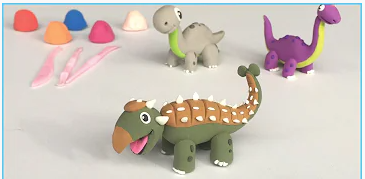 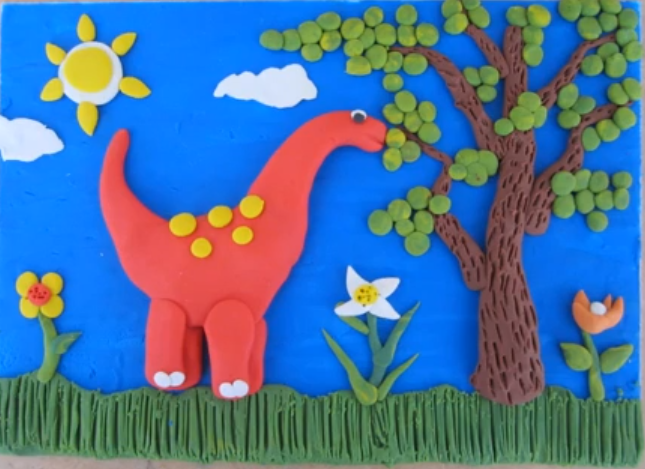 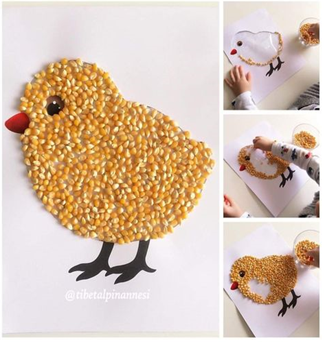 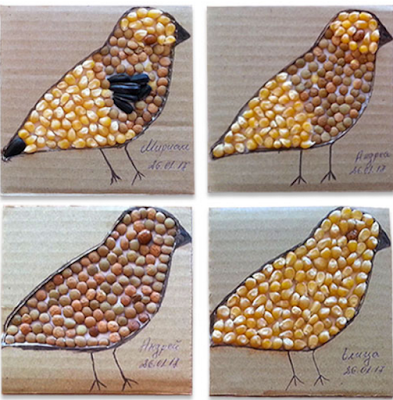 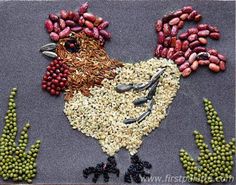 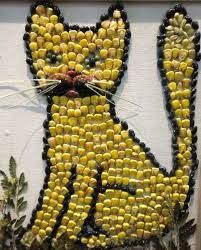 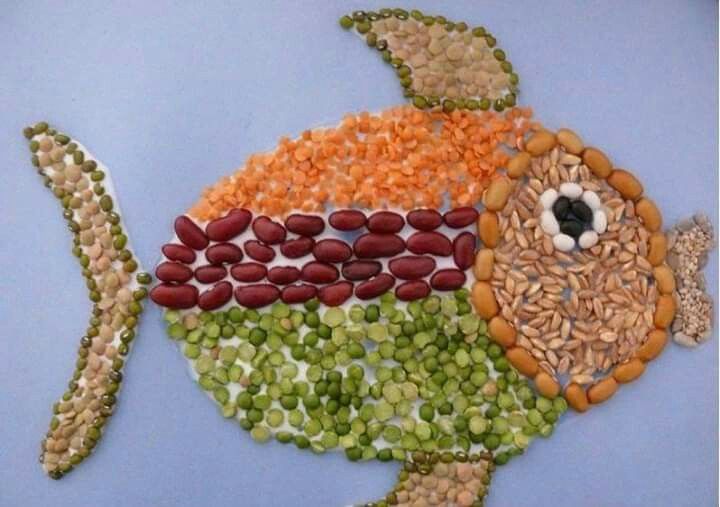 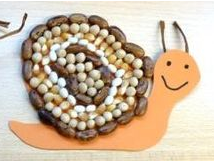